Kompetencje jutra w szkołach Lubelszczyzny





Teresa Misiuk – Lubelski Kurator Oświaty
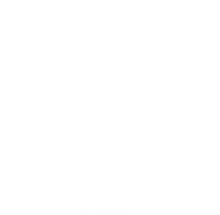 .
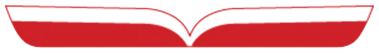 Lublin, 22 czerwca 2022 r.
Edukacja formalna realizowana w szkołach spełnia kluczową rolę w kształtowaniu kompetencji przyszłości. Sprzyjają temu zmiany dokonywane od 2016 roku w systemie polskiej oświaty: 
nowa podstawa programowa kształcenia ogólnego, 
wprowadzenie powszechnego systemu doradztwa zawodowego na wszystkich etapach edukacji, 
odbudowa i rozwój kształcenia zawodowego, 
przywrócenie systemu doradztwa metodycznego, 
uproszczenie realizacji innowacji w procesie dydaktycznym.
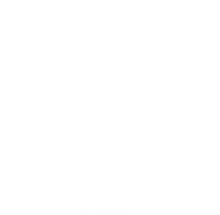 .
.
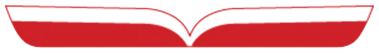 Istotne zmiany przyjęto w nowych podstawach programowych wychowania przedszkolnego, kształcenia ogólnego i kształcenia w zawodach np.:
a) wpajanie wartości np.:(współpracy, solidarności, budowania relacji społecznych), 
b) rozwijanie kompetencji, takich jak np: kreatywność, innowacyjność i przedsiębiorczość, rozwijanie umiejętności krytycznego i logicznego myślenia, rozbudzanie ciekawości poznawczej uczniów oraz motywacji do nauki, aktywności w życiu społecznym, 
c) za najważniejsze umiejętności rozwijane w ramach kształcenia ogólnego uznano między innymi:
sprawne komunikowanie się w języku polskim oraz w językach     obcych nowożytnych, 
myślenie matematyczne, 
poszukiwanie, porządkowanie, krytyczną analizę informacji z różnych źródeł, 
kreatywne rozwiązywanie problemów, 
programowanie, 
pracę w zespole i społeczną aktywność (np. wolontariat).
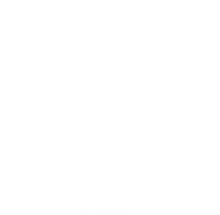 .
.
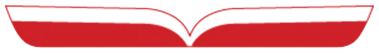 II. Od 2018 r. w szkołach wprowadzono doradztwo zawodowe realizowane przez:
preorientację zawodową dla przedszkoli, oddziałów przedszkolnych w szkołach podstawowych i innych form wychowania przedszkolnego; 
orientację zawodową dla klas I-VI szkół podstawowych;
działania w zakresie doradztwa zawodowego dla klas VII i VIII szkół podstawowych i szkół ponadpodstawowych, w tym m.in.: 
zajęcia z zakresu doradztwa zawodowego,
zajęcia realizowane w ramach podstawy programowej,
zajęcia związane z wyborem kierunku kształcenia i zawodu prowadzonych w ramach pomocy psychologiczno-pedagogicznej,
zajęcia z nauczycielem wychowawcą,
wizyty zawodoznawcze, które mają na celu poznanie przez dzieci, uczniów i słuchaczy środowiska pracy w wybranych zawodach, organizowanych u pracodawców, w szkołach prowadzących kształcenie zawodowe lub w placówkach.
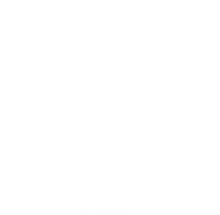 .
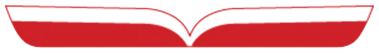 Szeroki zakres zmian w kształceniu zawodowym, odbudowa jego prestiżu poprzez:
dostosowanie do potrzeb rynku pracy,
ścisłą współpracę z pracodawcami w zakresie zajęć praktycznych, praktyk zawodowych i staży uczniowskich  oraz szkoleń branżowych dla nauczycieli,
wprowadzenie do egzaminów zawodowych efektów dotyczących kompetencji personalnych i społecznych, organizacji pracy małych zespołów oraz języka obcego zawodowego,
umożliwienie bezpłatnego nabycia kwalifikacji rynkowych, dodatkowych umiejętności zawodowych, dodatkowych uprawnień zawodowych,
rozwój kształcenia ustawicznego w formach pozaszkolnych (KKZ,KUZ)
skuteczną promocję kształcenia zawodowego.
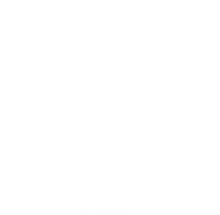 .
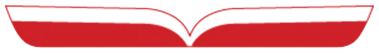 Promocja kształcenia zawodowego w Kuratorium Oświaty w Lublinie to działania w ramach:
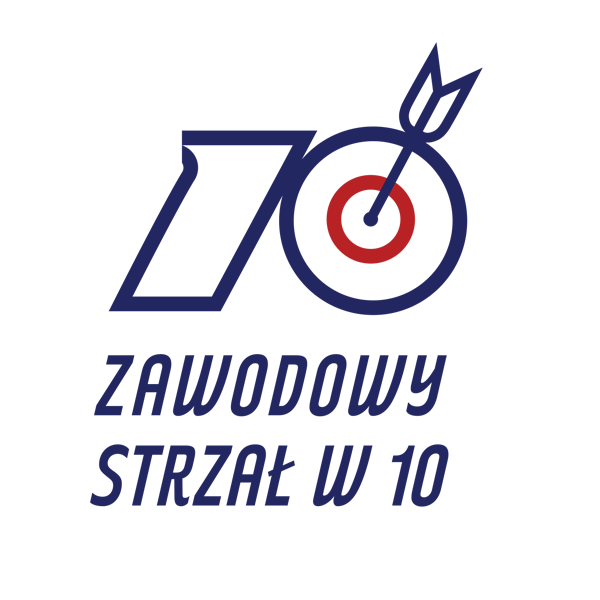 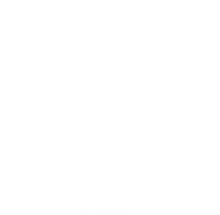 .
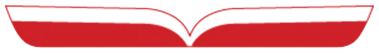 Coraz więcej uczniów wybiera kształcenie zawodowe
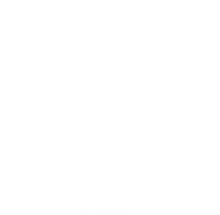 .
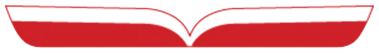 Kształtowaniu kompetencji przyszłości w województwie lubelskim sprzyja:

Finansowanie rozwoju bazy dydaktycznej szkół w ramach programów rządowych:
Aktywna tablica –	 8 379 026,10 (2021-2022)
Laboratoria przyszłości – 57 194 031,00 

Unowocześnianie procesu dydaktycznego poprzez:
zapewnienie szkołom dostępu do szerokopasmowego internetu ( OSE),
stałe wzbogacanie zasobów Zintegrowanej Platformy Edukacyjnej,
doposażenie szkół w sprzęt komputerowy.
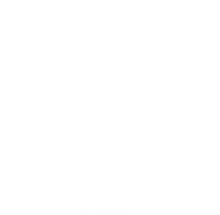 .
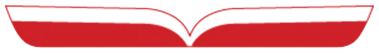 Stałe i systematyczne podnoszenie kompetencji i doskonalenie umiejętności zawodowych nauczycieli poprzez:
studia podyplomowe,
 kursy i szkolenia w zakresie wykorzystania nowoczesnych technologii komunikacyjnych (TIK) – „Lekcja Enter”, „ Lubelska Akademia Edukacji Cyfrowej”, „Lubelska Szkoła Zdalna”,
odbudowa systemu doradztwa metodycznego – 89 nauczycieli doradców metodycznych
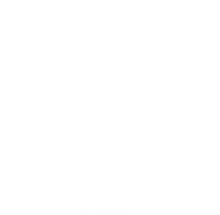 .
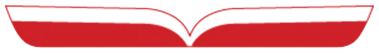 Kształtowanie kompetencji przyszłości odbywa się również poprzez udział szkół w programach międzynarodowych Erasmus +:
w latach 2014-2020 – 954 projekty
w latach 2021-2027 – 131 projektów

udział w różnorodnych zajęciach pozalekcyjnych np.: 
szkolnych kół wolontariatu, 
Caritasu, 

udział w konkursach np.: 
Architekt Innowacji 2022, 
Lider ochrony środowiska, 
Dzień Nowych Technologii w Edukacji.

udział w przedsięwzięciach np.:
Mediacje rówieśnicze,
Roztoczańska Akademia Matematyki
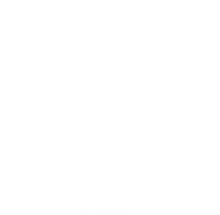 .
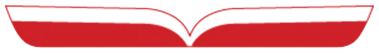 Dziękuję za uwagę
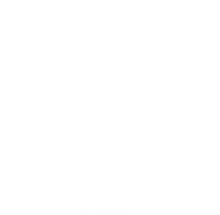 .
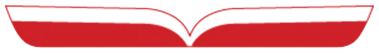